AWS Cloud
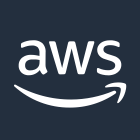 Control plane
Workflow (user-specified)
Workflow orchestration
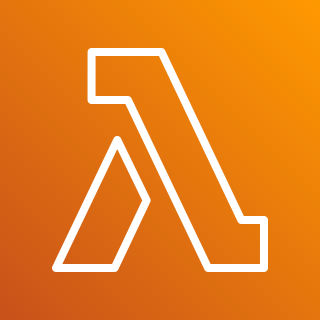 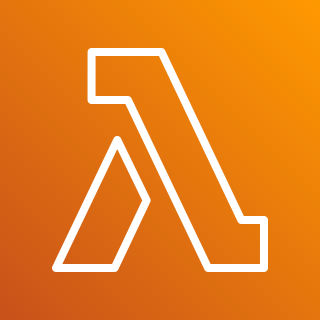 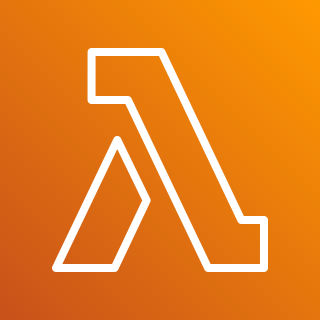 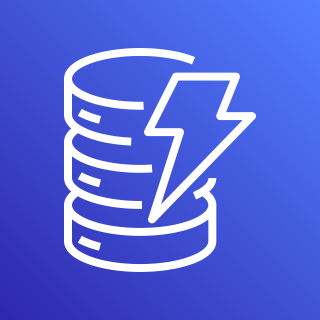 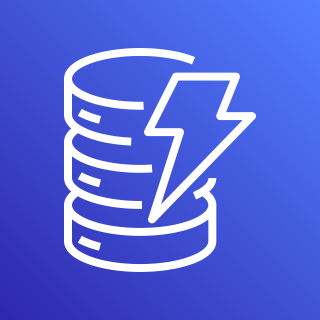 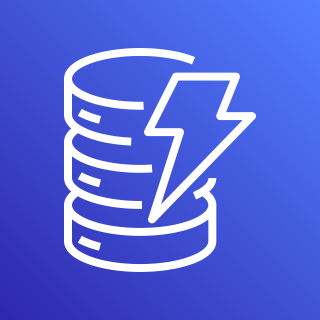 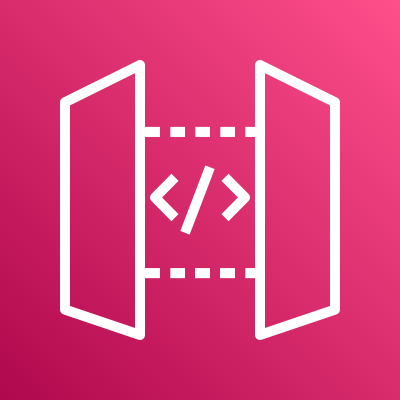 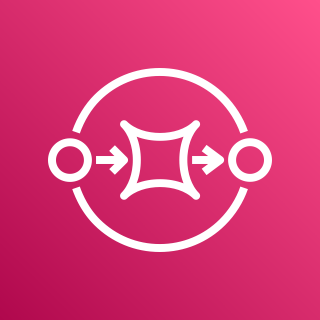 Operator library
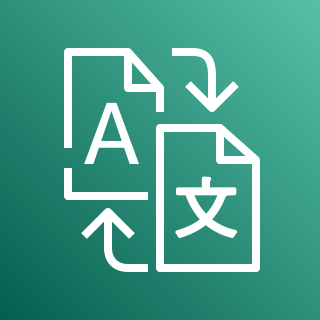 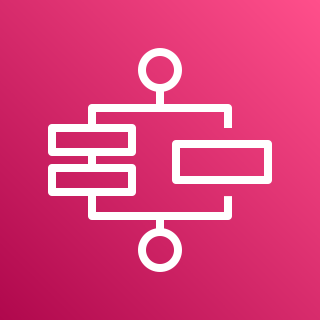 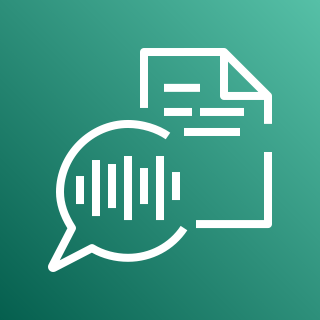 2
1
4
AWS Lambda
AWS Lambda
AWS Lambda
DynamoDB
DynamoDB
DynamoDBStreams
Amazon API Gateway
Amazon SQS
AWS Step Functions
Amazon Transcribe
Amazon Translate
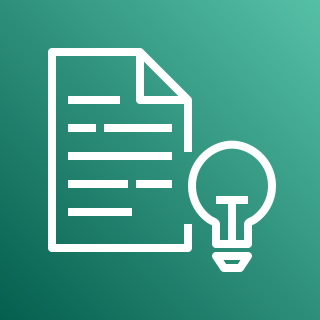 5
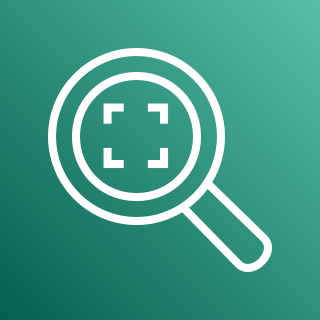 Custom operators (user-specified)
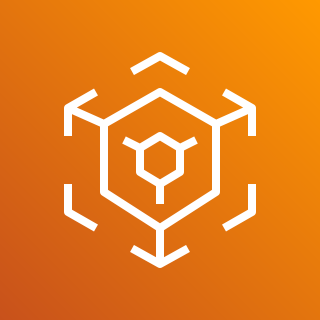 Amazon Comprehend
3
Amazon Rekognition
AWS Elemental MediaConvert
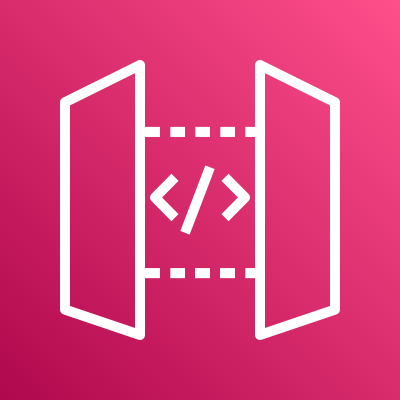 Read/write media objects and metadata
Amazon API Gateway
Data plane
Data pipeline
Data pipeline consumers (user-specified)
Media and metadata storage
6
MIE applications can consume from Kinesis Data Streams for further analysis and front-end visualizations.

They can also use additional data storage services, such as Amazon ES, Amazon Neptune, etc. to facilitate their use cases.
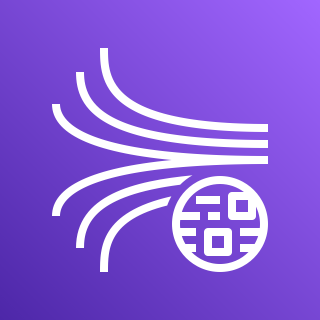 8
7
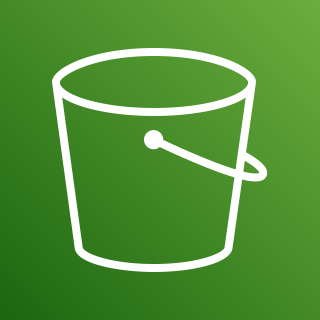 Amazon KinesisData Streams
Amazon S3